Podaljšano bivanje 1.razredIgra z baloniIgra se lahko cela družina. Napihnite toliko balonov, kot vas sodeluje v igri. Balone z vrvico privežite okoli gležnja. Začne se lovljenje. Naloga vsakega je da pohodi balone drugih in lastnega ohrani celega. Igra traja, dokler ne pohodimo vseh balonov.
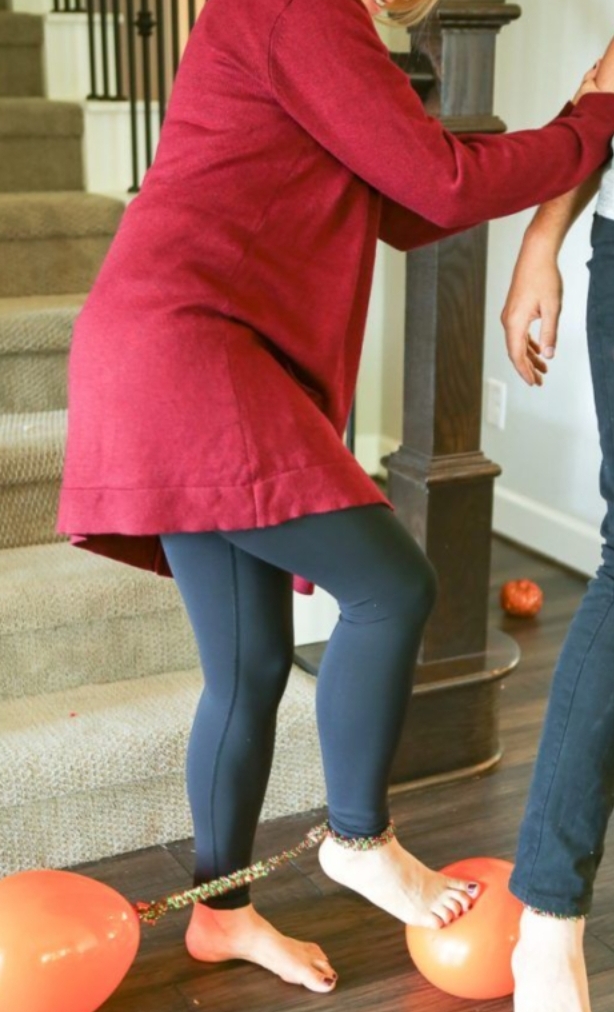 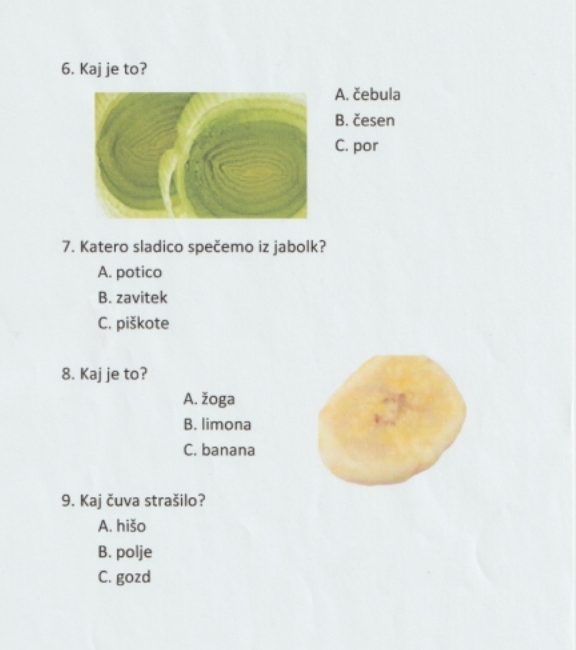 Miselna uganka
Zobotrebce ali barvice postavi tako, kot jih vidiš na sliki.
Naloga: premakni dve barvici tako, da dobiš dva kvadrata. 
Rešitev: jutri
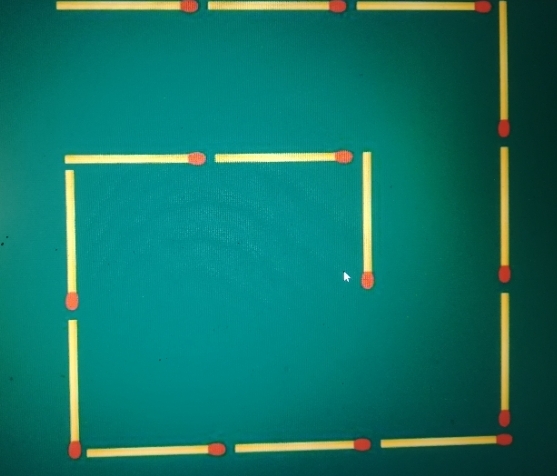